How to configure field display labels for Primo Digital Delivery and Primo Details
Explanation and Live Demonstration
Yoel Kortick
Senior Librarian
Introduction
Our example before we make a change
How to control the field display for Primo digital delivery
How to control the field display for Primo details
Use Primo Metadata Fields for Delivery
Hide Repeated Labels
Introduction
Introduction
It is possible to
Have different settings for the field display labels in “Primo Digital Delivery” and “Primo Details”.OR
Have the system use the definitions from “Primo Details” for “Primo Digital Delivery”.
Introduction
4
Introduction
When we state “Primo Digital Delivery” we mean the fields that display after the end user clicks a link to the digital object display, via the “Digital Version()s) Availability”
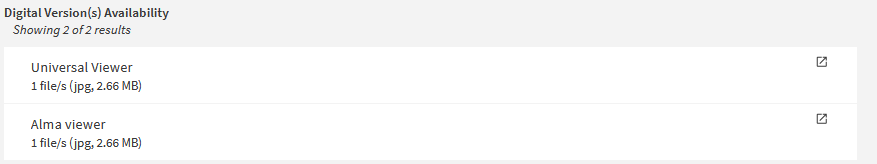 Introduction
5
Introduction
“Primo Digital Delivery”:
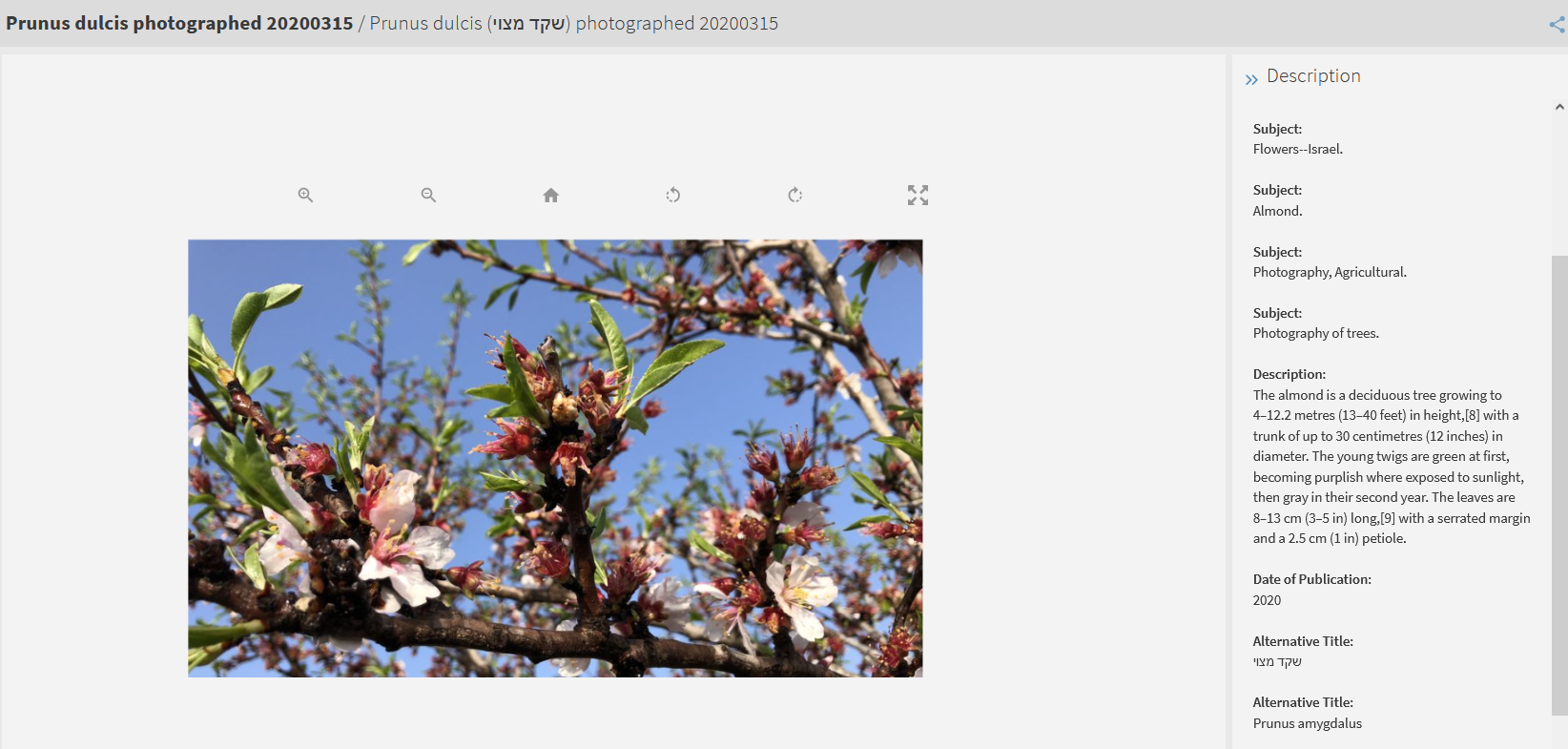 Introduction
6
Introduction
When we state “Primo Details” we mean the fields that display after the end user clicks “Details” or scrolls to the “Details” section on the Primo Record view screen:
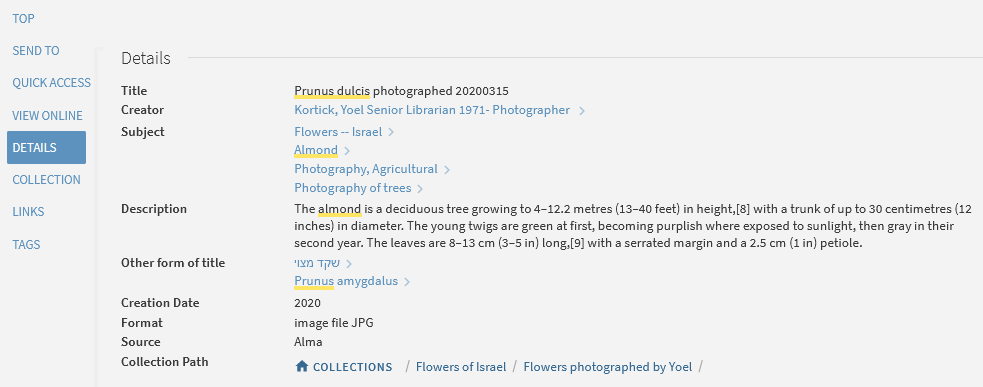 Introduction
7
Our example before we make a change
Our example before we make a change
Digital Title "Prunus dulcis photographed 20200315" (MMSID 99257610600121) has, among other fields, two 246 fields and four 650 fields.
Here it is in the Metadata Editor:
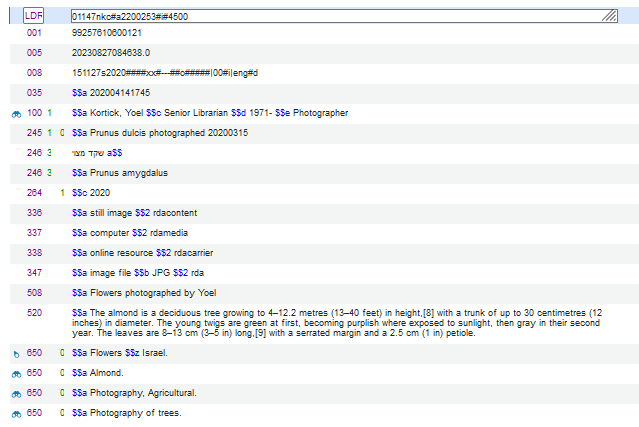 Our example before we make a change
9
Our example before we make a change
Here it is in the Alma Record View:
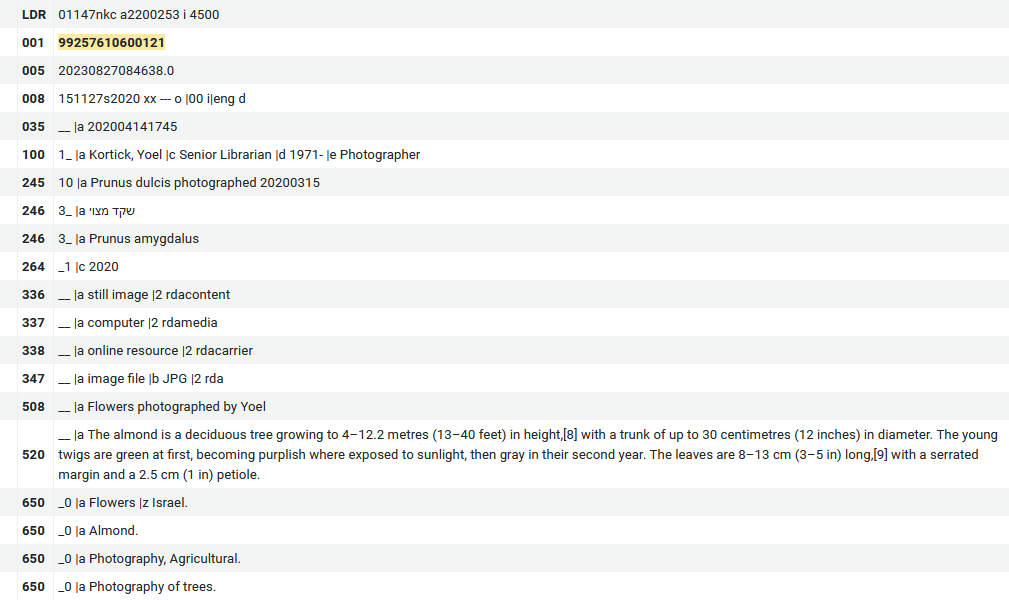 Our example before we make a change
10
Our example before we make a change
In Primo Details view the 246 is “Other Title” and the 650 is “Subject”.
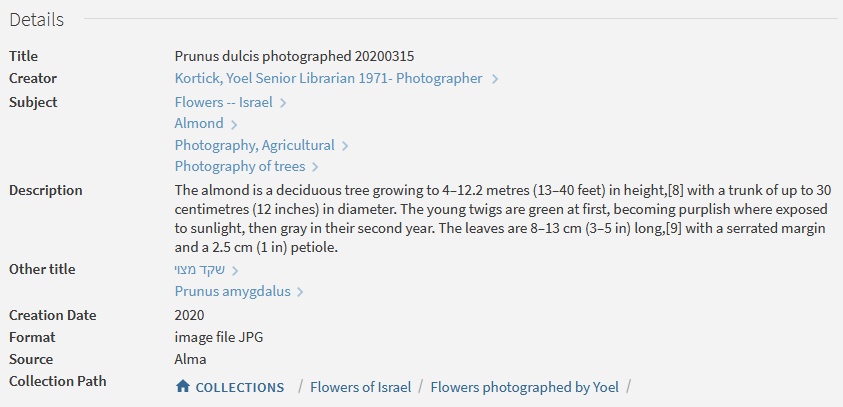 Our example before we make a change
11
Our example before we make a change
In Primo Digital Delivery the 246 is “Alternative Title” and the 650 is “Subject”.
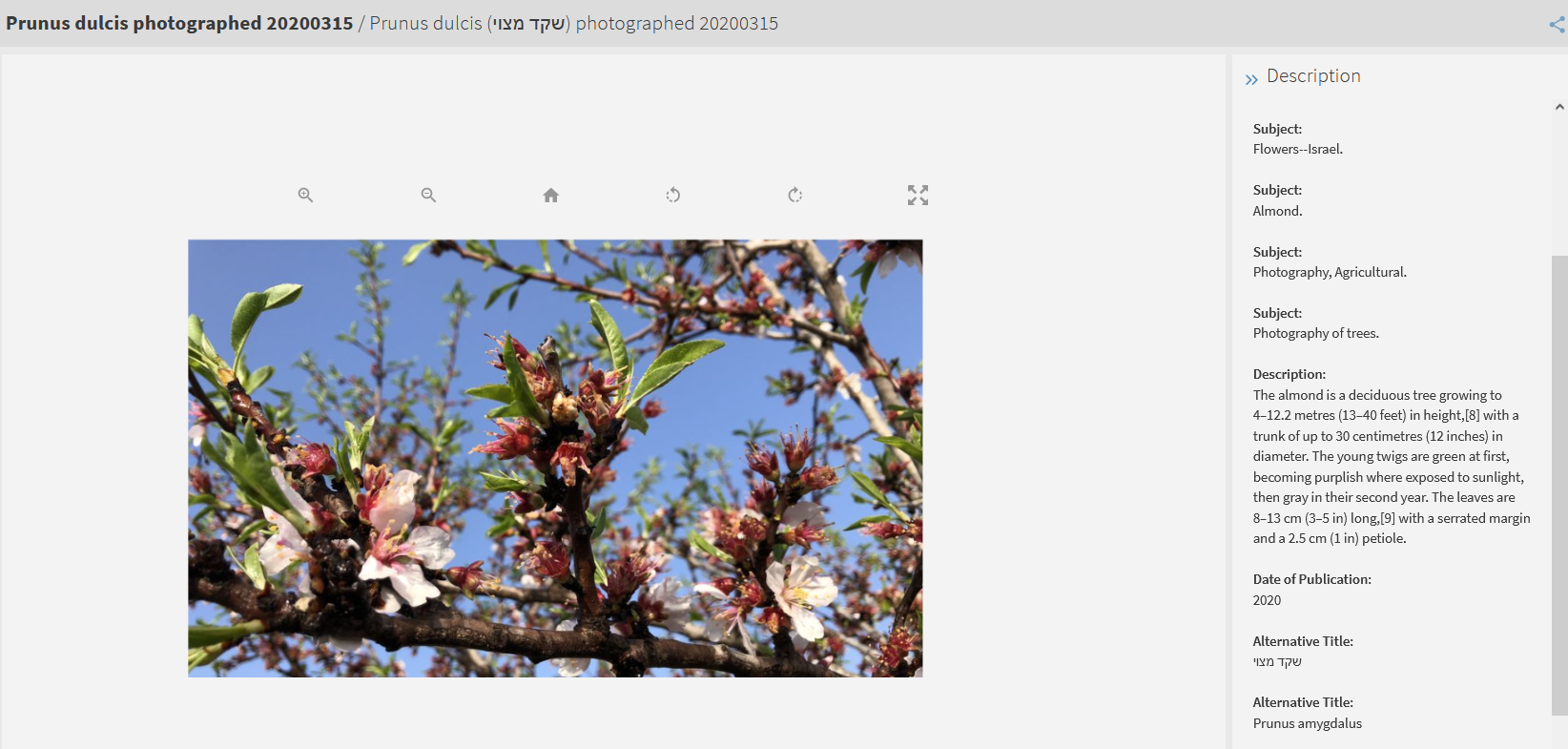 Our example before we make a change
12
Our example before we make a change
Summary
Our example before we make a change
13
How to control the field display for Primo digital delivery
How to control the field display for Primo digital delivery
The display for the Primo Digital Delivery comes from the at “Configuration > Fulfillment > Digital Fulfillment > Delivery Profiles Metadata”
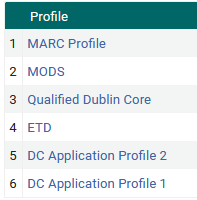 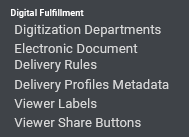 How to control the field display for Primo digital delivery
15
How to control the field display for Primo digital delivery
This is the line controlling the display of the “Alternative Title”.
Here we can toggle on and off the display of the field
Here we can change the text of the display of the field
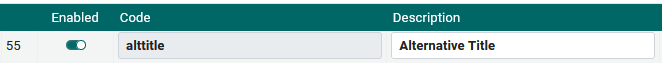 How to control the field display for Primo digital delivery
16
How to control the field display for Primo digital delivery
Now we have changed the display from “Alternative Title” to “Varying Form of Title”
Before
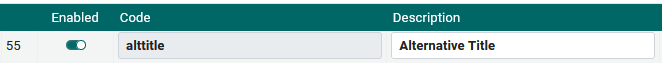 After
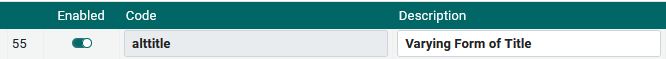 How to control the field display for Primo digital delivery
17
How to control the field display for Primo digital delivery
The “Details” display in Primo has not changed
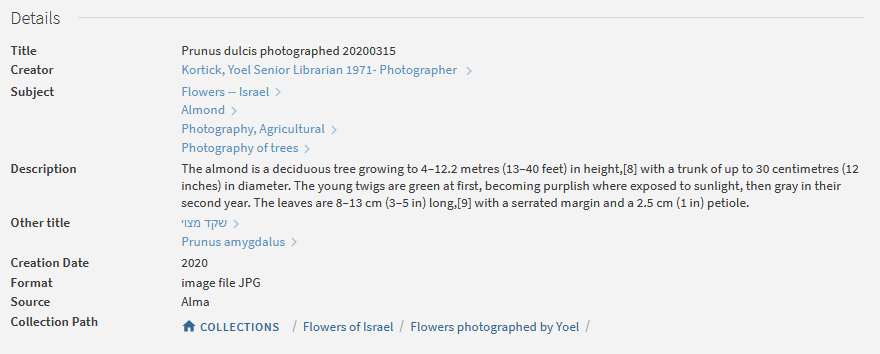 How to control the field display for Primo digital delivery
18
How to control the field display for Primo digital delivery
But the “Digital Delivery” has changed
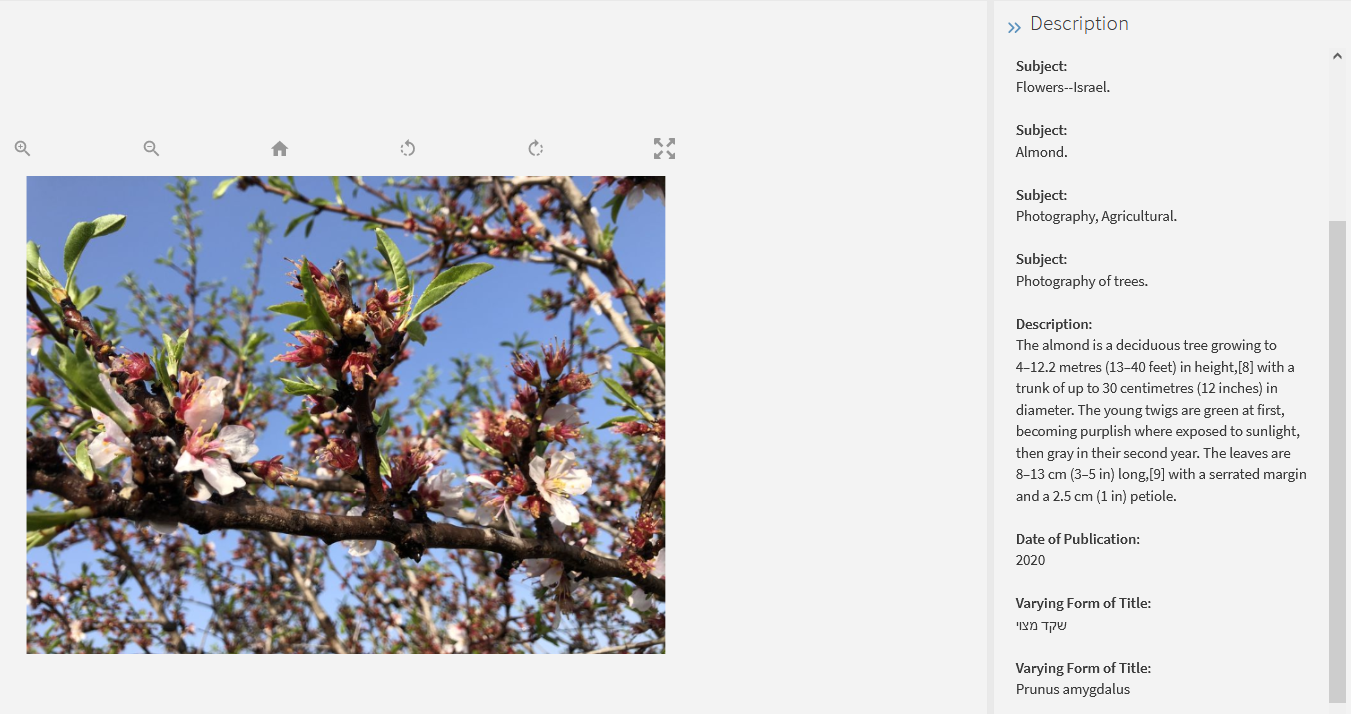 How to control the field display for Primo digital delivery
19
How to control the field display for Primo details
How to control the field display for Primo details
The display for the Primo details comes from “Configuration > Discovery > Display Configuration > Labels > Full Display Labels”.
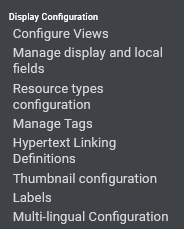 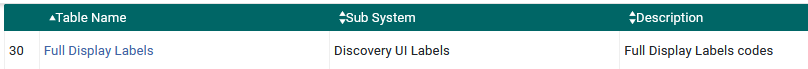 How to control the field display for Primo details
21
How to control the field display for Primo details
This is the line controlling the display of the “Other Title”.
Here we can toggle on and off the display of the field
Here we can change the text of the display of the field
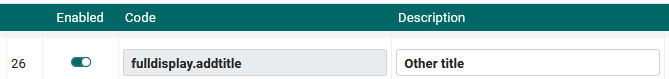 How to control the field display for Primo details
22
How to control the field display for Primo details
Now we have changed the display from “Other Title” to “Other Form of Title”
Before
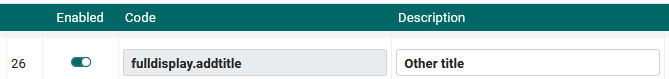 After
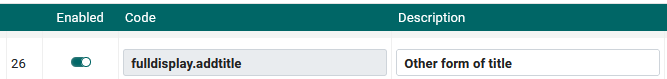 How to control the field display for Primo details
23
How to control the field display for Primo details
The “Details” display in Primo has changed
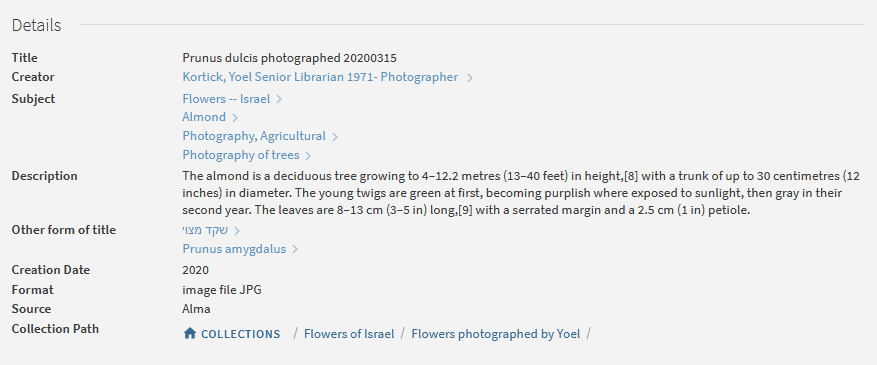 How to control the field display for Primo details
24
How to control the field display for Primo details
But the “Digital Delivery” has not changed
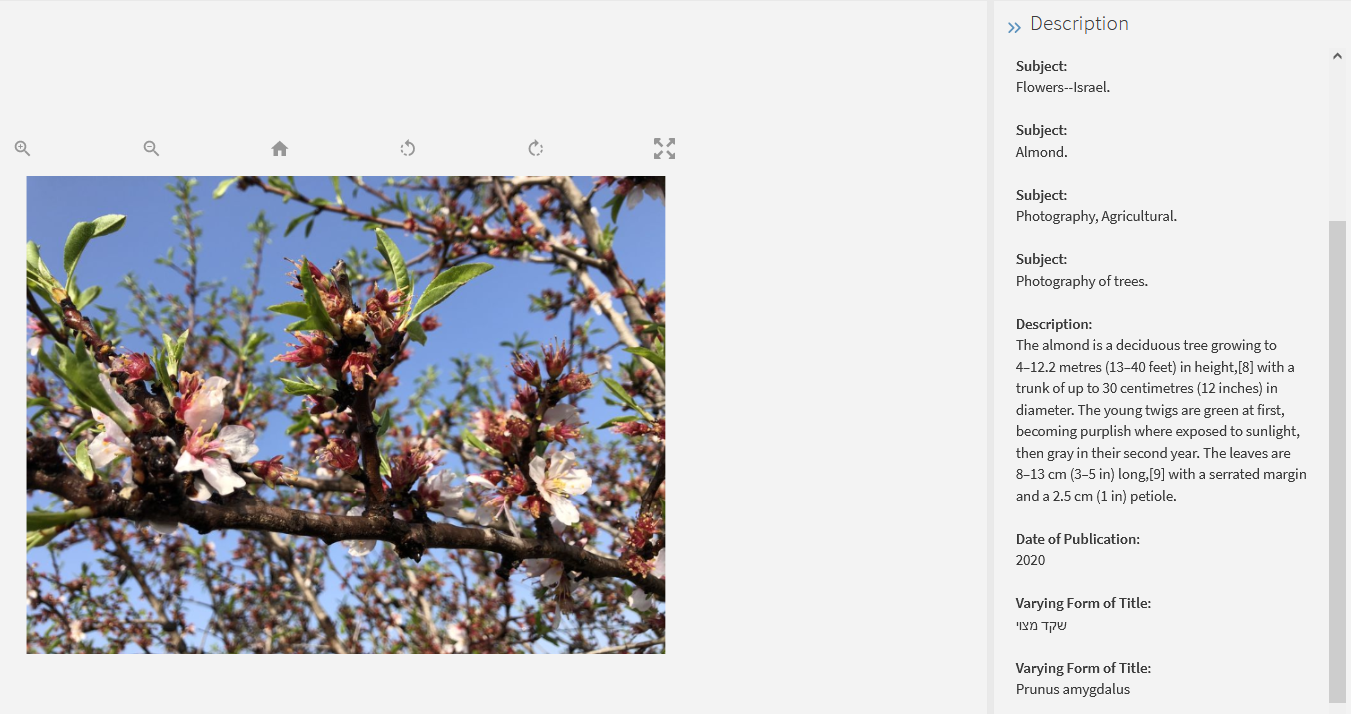 How to control the field display for Primo details
25
Use Primo Metadata Fields for Delivery
Use Primo Metadata Fields for Delivery
Rather than maintaining two sets of field definitions as we have shown:
Primo Details: “Configuration > Discovery > Display Configuration > Labels > Full Display Labels”.
Primo Digital Delivery: “Configuration > Fulfillment > Digital Fulfillment > Delivery Profiles Metadata”
It is possible to define the system to use the same fields as defined for “Primo Details” also for “Primo Digital Delivery”
Use Primo Metadata Fields for Delivery
27
Use Primo Metadata Fields for Delivery
This is done by checking “Use Primo Metadata Fields for Delivery” at “Configuration > Fulfillment > Discovery Interface Display Logic > Other Settings”
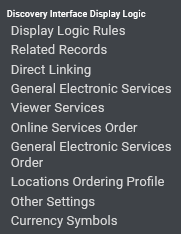 Use Primo Metadata Fields for Delivery
28
Use Primo Metadata Fields for Delivery
Until now in our example “Use Primo Metadata Fields for Delivery” has not been checked
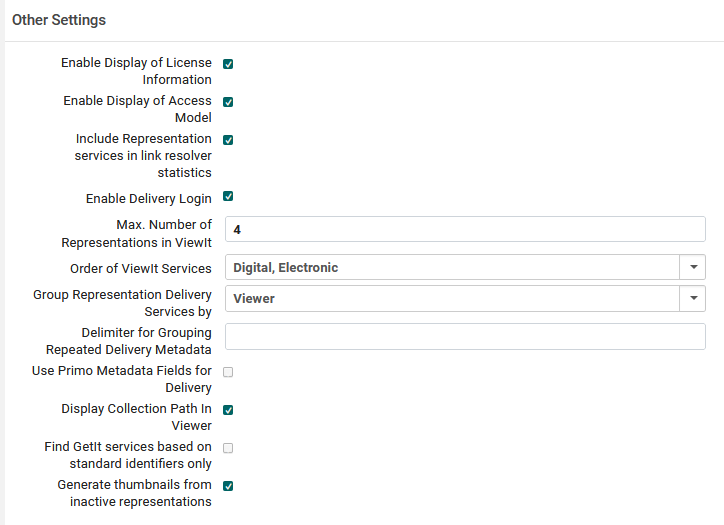 Use Primo Metadata Fields for Delivery
29
Use Primo Metadata Fields for Delivery
Now we have checked “Use Primo Metadata Fields for Delivery”
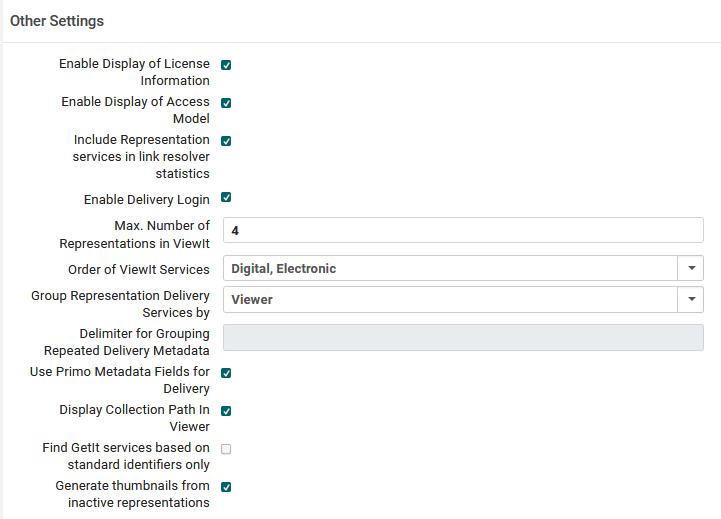 Use Primo Metadata Fields for Delivery
30
Use Primo Metadata Fields for Delivery
Now the “Primo Details” and “Primo Digital Delivery” are the same and both come from “Configuration > Discovery > Display Configuration > Labels > Full Display Labels”
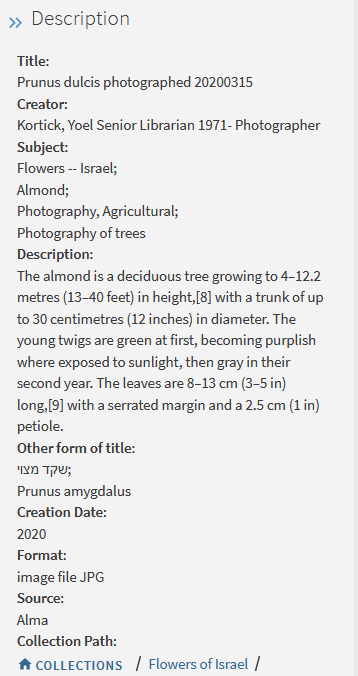 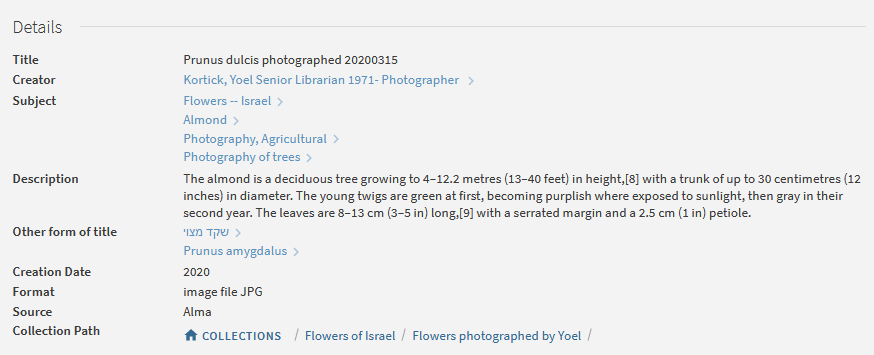 Use Primo Metadata Fields for Delivery
31
Hide Repeated Labels
Hide Repeated Labels
Here in the Alma Viewer the “Subject” and “Varying Form of Title” appear multiple times
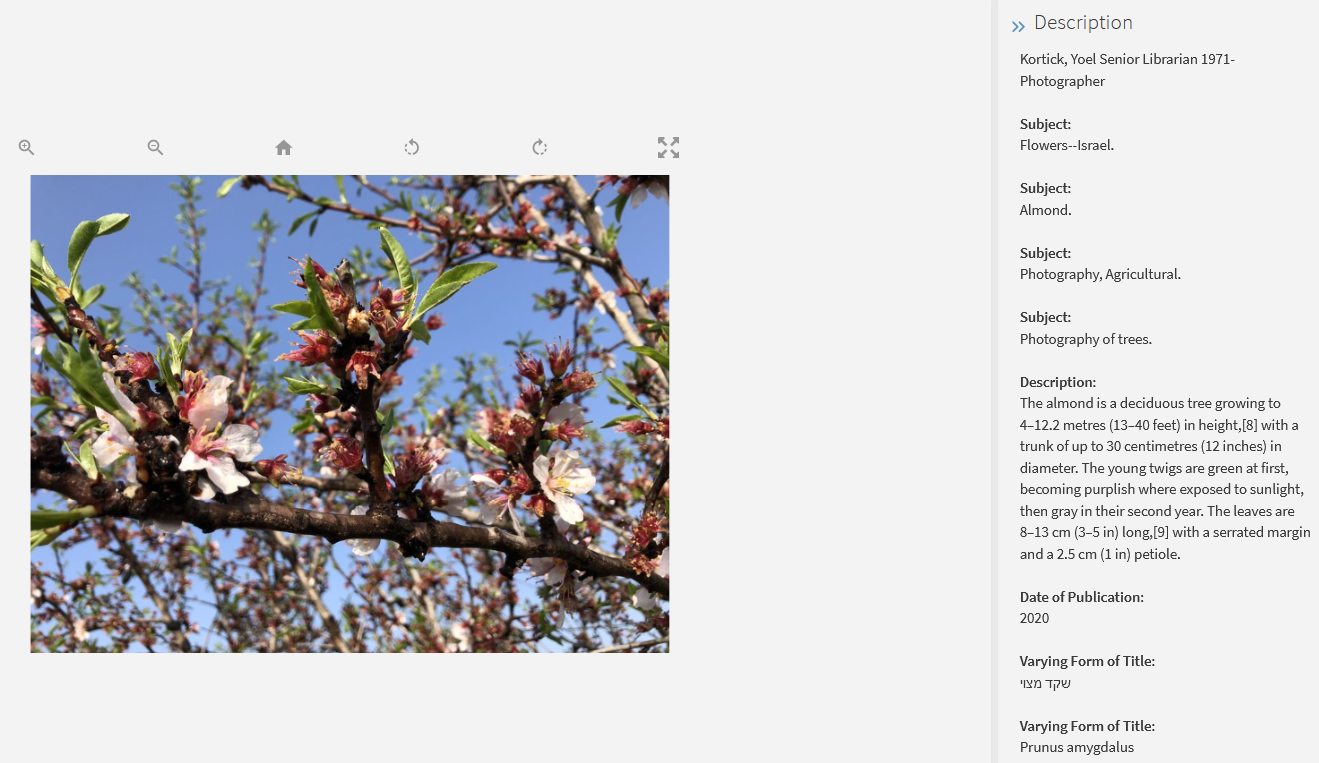 Hide Repeated Labels
33
Hide Repeated Labels
For the Alma Viewer, instead of having the label appear multiple times, it can instead occur once.
When this is the case, each occurrence of the value of the label (the field contents) will appear after the label.
This can be done by checking the box “Hide Repeated Labels” at “Configuration > Discovery Interface Display Logic > Viewer Services > Alma Viewer”
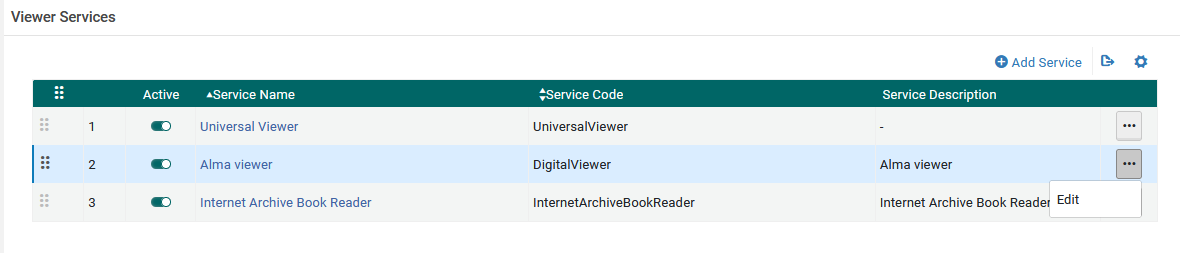 Hide Repeated Labels
34
Hide Repeated Labels
Now we have checked the box “Hide Repeated Labels”
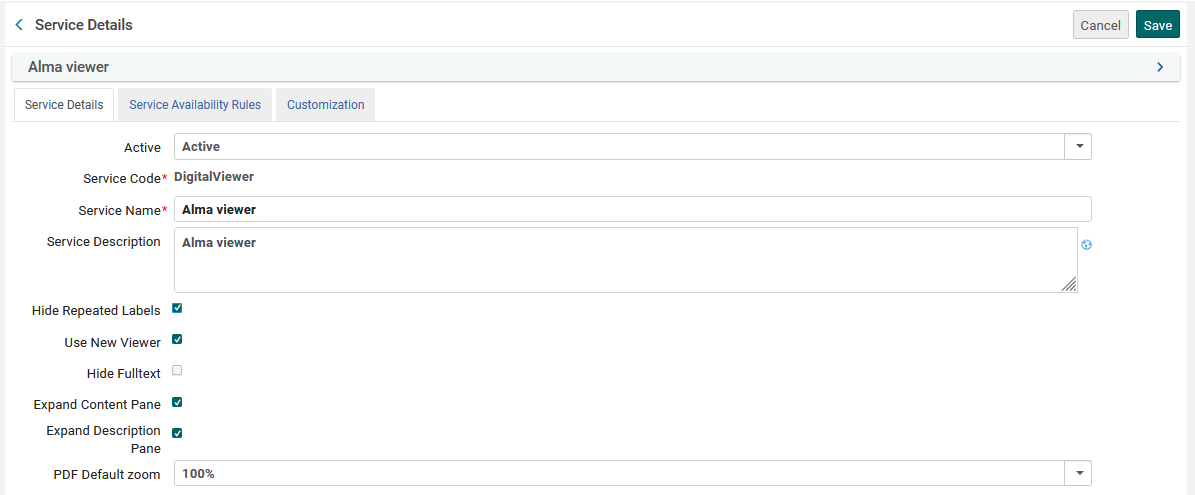 Hide Repeated Labels
35
Hide Repeated Labels
Before
After
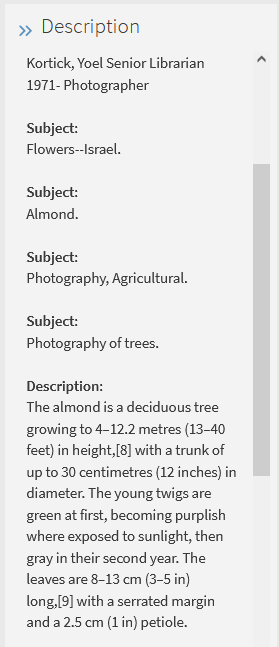 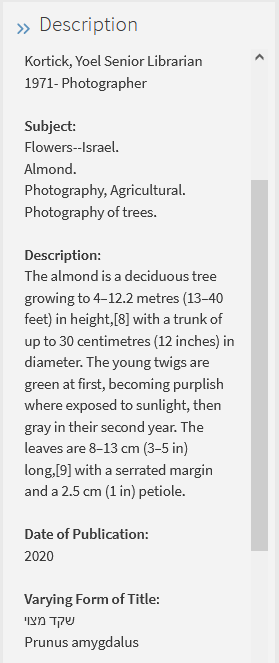 Hide Repeated Labels
36
Hide Repeated Labels
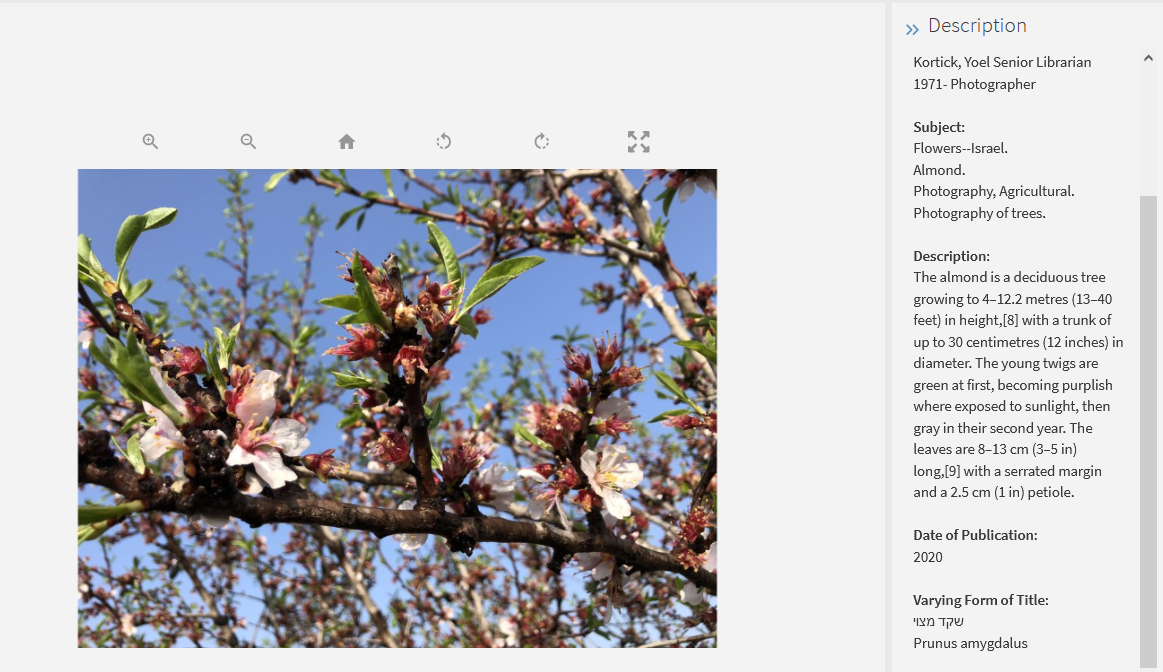 One label appears for multiple occurrences of a field
Hide Repeated Labels
37
Hide Repeated Labels
Note that when “Use Primo Metadata Fields for Delivery” is checked the “Hide Repeated Labels” is removed from the Alma Viewer Service Details options.
This means that “Use Primo Metadata Fields for Delivery” and “Hide Repeated Labels” cannot be used simultaneously.
“Use Primo Metadata Fields for Delivery” is checked
“Use Primo Metadata Fields for Delivery” is not checked
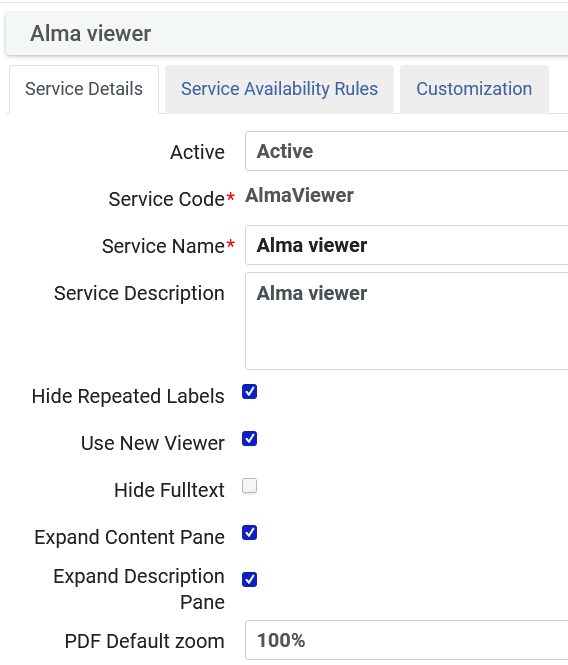 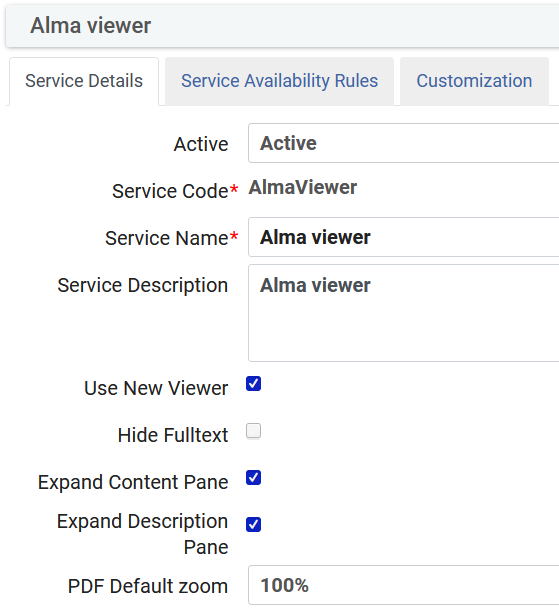 “Hide repeated labels” does not appear
“Hide repeated labels” does appear
Hide Repeated Labels
38
Yoel Kortick
Yoel.Kortick@clarivate.com